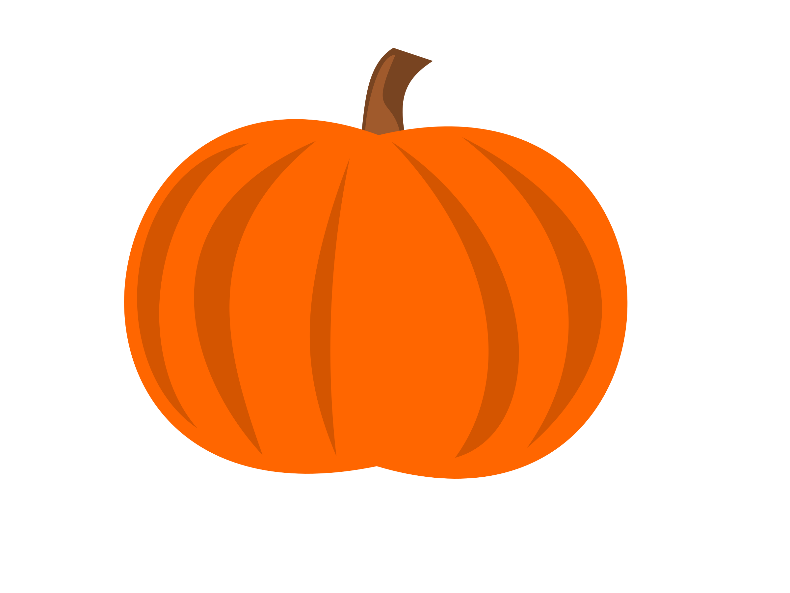 Ms. Frews
Fourth Grade
Nov 3rd-Nov 14th
Hot Topics This Week!
Important Dates
Math- Multiplication using different strategies (2 by 1, 3 by 1, 4 by 1, 2 by 2) transitioning into Division
ELA- Finishing classroom novel “Tales of a 4th Grade Nothing. Transitioning to tall tales
Writing-Writing Process (POWER), Starting Opinion Writing 
Word Study – High Frequency Words on individual students reading level
Science –Moon Phases
Social Studies- 3 Regions
.Nov 7th – Picture Makeups & Report Cards go home!!

Nov 9th – Veterans Day Activities in ERPD clubs (half-day)

Nov 10th No School –Veterans Day

Nov 14th – Geography Bee

Nov 17th- Fall Festival

Nov 22-24 Thanksgiving Break
Homework: Short week! Students weekly homework will be due Monday (11/13) due to no school on Friday.
A Message from Ms. Frew
**Please have your child show you how to check their grades using their 1:1 issued lap tops..  Students have access to their grades and missing assignment information 24/7.